観光と税制
税制構成
奢侈税的観光税制
外客誘致税制
通行税
大衆→奢侈
入場税
遊興飲食税
物品税→→→消費税
地方税源・観光税
固定資産税
登録ホテル・旅館制度
交通費・社員旅行の経費扱制度
償却制度
入湯税
廃止運動
廃止
京都市
文観税
宗教法人
消費税導入
沖縄型特定免税店制度
特別地方消費税
法定外目的税
ゴルフ場利用税
交付金制度
東京都
宿泊税
廃止
芸術文化振興基本法
景観税制
リゾート税制
観光政策と税制
1937年、1938年の戦時税制
通行税、入場税、遊興飲食税
1989年消費税設定まで継続
特別地方消費税、ゴルフ場利用税
入湯税　　熱海
法定外普通税　京都、奈良、日光、松島
法定外目的税　東京都、沖縄離島
観光地の固定資産税
観光活動のウェイト高い市町村は相対的に固定資産税不足に悩まされる構造がビルトインされている
地方税法は宗教施設非課税　高度経済成長期、京都等は税収不足に対応するため拝観料課税を実施
国際観光ホテル整備法は、優遇の選択可能性を規定　しかし東京都は逆に宿泊税を課税
そろそろ「外客」イコール「ホテル」は終焉
通行税論議において➵観光、遊覧との関連論議がない
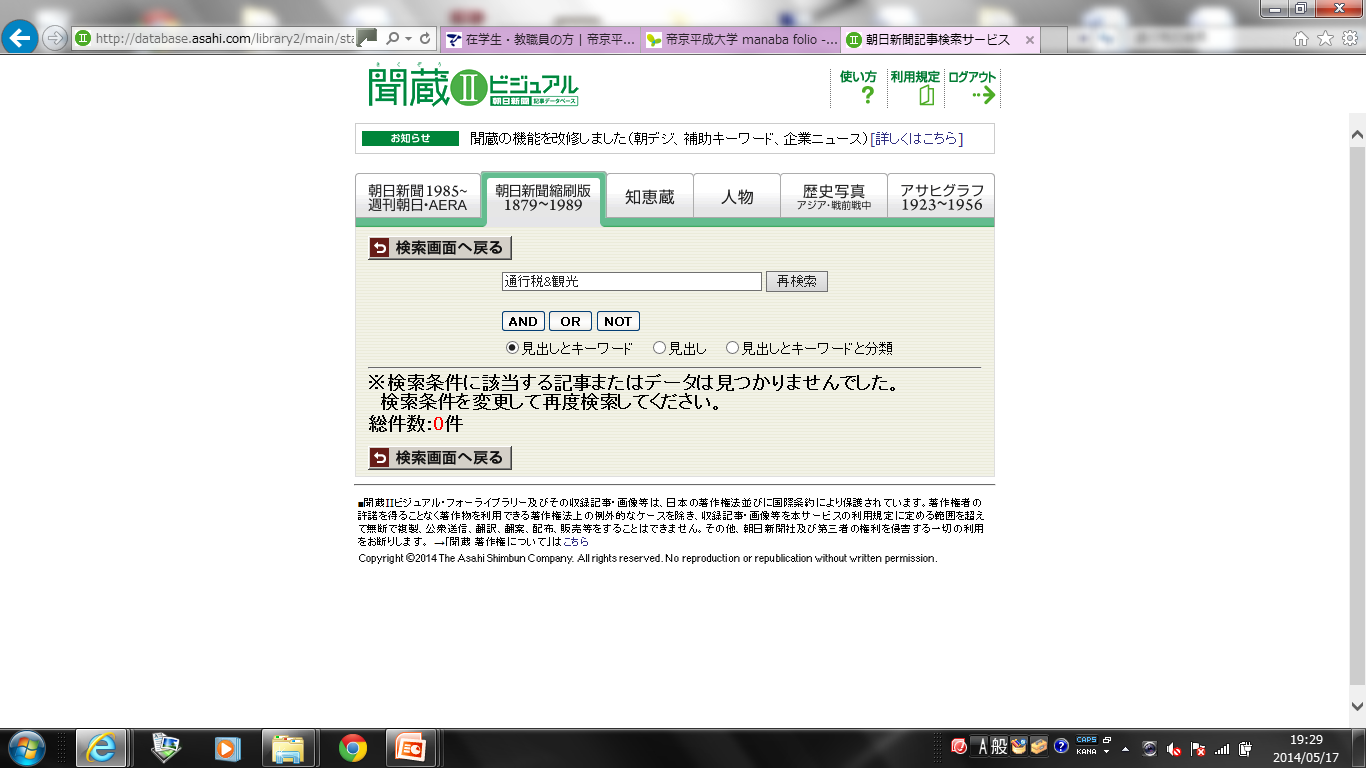 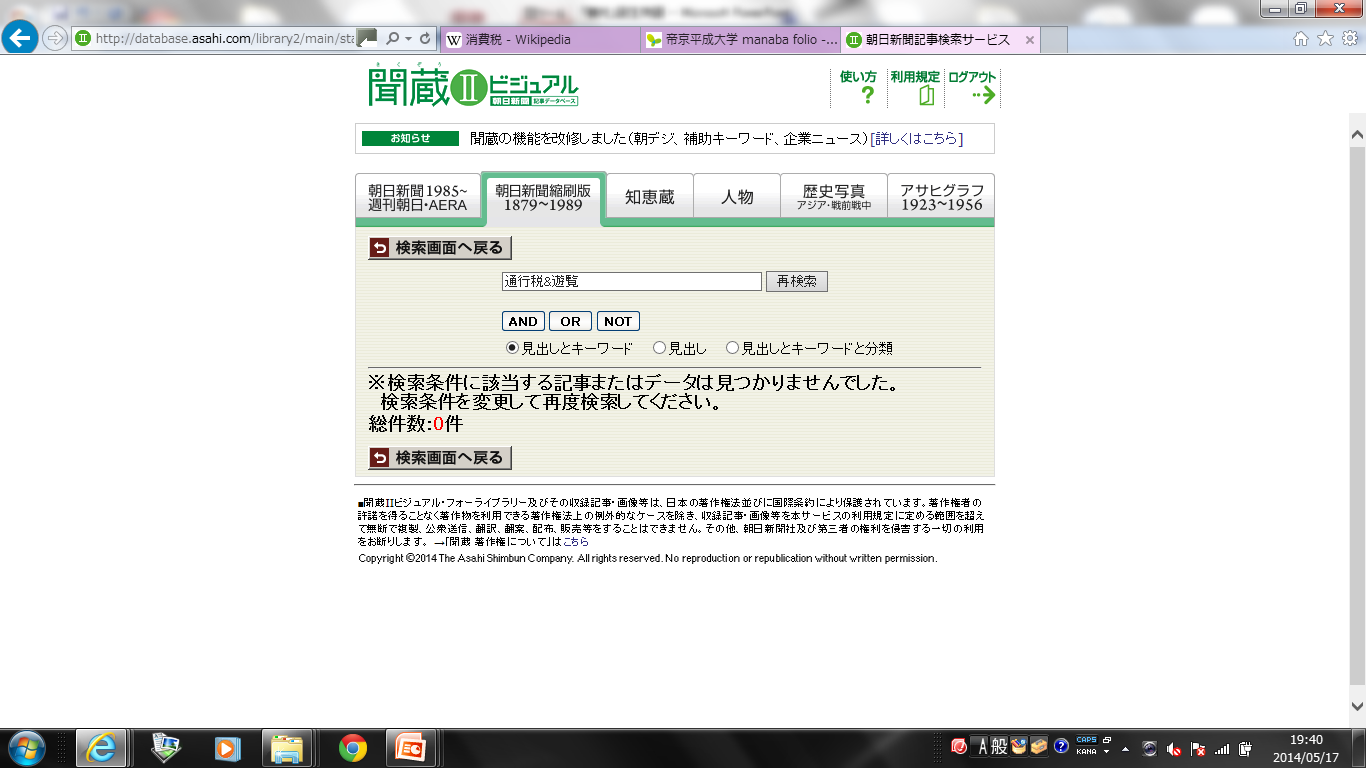 通行税論議
旅客が汽車，電車，乗合自動車，汽船および航空機を利用した際に受ける質の高いサービスに着目して，国が旅客に対して課する税で，消費税の一種。
日本では1905年の〈非常特別税法〉において日露戦争の戦費調達を目的とした非常特別税の一部として創設され，10年の改正で独立の税となったが、26年にいったん廃止された。38年に復活した後、40年に現行の通行税法が制定された
消費税制定により1988年末に通行税廃止
観光関連税(法定)制度の変遷(非日常→日常)
観光関連税制度の変遷
193８年
支那事変特別税法
　　　　　　「通行税」
　　　　　
　　　　　
　　　　　　「入場税」
　　　



　　


　　　　

　　　「遊興飲食税」
（市町村に半分交付）
1940年

通行税法
　「通行税」
　　　（国税）
入場税法
　「入場税」
　　　（国税）







遊興飲食税法
「遊興飲食税」
　　　　(国税)
19４８年　
　地方税法
「入場税」
　　　　（府県税）
　　第1、２種
　　　　
　　　第３種

「入場税付加税」
　　　　　(町村税)



「遊興飲食税」
　　　　(府県税)
「遊興飲食付加税」
　　　　（町村税）






「入湯税」
　（府県税）
「入湯税付加税」
　（町村税）
１９８９年消費税法
19５４年
入場税法(国税)
入場税譲与税法
(府県へ90%譲与)
19５４年地方税法
「娯楽施設利用税」
1989年地方税法
「ゴルフ場利用税」
19５０年
　　廃止
１９６１年
「料理飲食等消費税」
に改称
１９５０年
府県税に統一
1989年
「特別地方消費税」に改称
19５０年
　「接客人税」　1952年
　　（町村税）　　→廃止
2001年度廃止
1971年
消防施設
　　　追加
1991年
観光宣伝
　　　追加
1950年
町村税統一
1957年
目的税化
宗教施設
消費税で廃止
奢侈税的取扱
文化観光施設利用税
調整
遊興飲食税減免
通行税
特別地方消費税
入場税
償却資産の耐用年数の特例
(平成9年廃止)
観光地
オリンピック特例
物品税
減免
観光施設
観光施設
縮小
観光資源
固定資産税
減免
宿泊施設
駐車場税
観光土産
登録制度
の形骸化
入湯税
宿泊税
矛盾
外客誘致税制
観光地の行財政需要への対応
法定外税としての観光税
京都市の法定外普通税　「観光施設税」(原案)→「文化観光施設税(１９５６年～６４年)」→「文化保護特別税」(６４年～６９年)→「古都保存協力税」(１９８５年、徴収せず)
文化観光施設税の課税主体をめぐる奈良県・奈良市の論争は、自治体が行うべき観光政策が不明確であることに起因する
目的税論議でも観光概念が不明確であることが障害になる
登録ホテル・旅館固定資産減価償却特例の変遷
東京都宿泊税
目　的　等
　国際都市東京の魅力を高めるとともに、観光の振興を図る施策に要する費用に充てるため、ホテル又は旅館の宿泊者に一定の負担を求める法定外目的税として創設
納税義務者
　都内のホテル又は旅館の宿泊者
課 税 免 除
　宿泊料金１人１泊　１万円未満の宿泊
税　　　率
　宿泊料金1人1泊
　１万円以上１万５千円未満の宿泊　１００円
　宿泊料金1人1泊
　１万５千円以上の宿泊　２００円
徴 収 方 法
　ホテル又は旅館による特別徴収
税 収 使 途
　国際都市東京の魅力を高めるとともに、観光の振興を図る施策に要する費用（観光振興施策の予算は約26億円(平成14年度)であり、その一部に税収が全額、充てられる）
税 収 規 模
　約　１５ 億円（平年度ベース）
実 施 時 期
　平成14年10月1日
宗教施設
消費税で廃止
奢侈税的取扱
文化観光施設利用税
調整
遊興飲食税減免
通行税
特別地方消費税
入場税
償却資産の耐用年数の特例
(平成9年廃止)
観光地
オリンピック特例
物品税
減免
観光施設
観光施設
縮小
観光資源
固定資産税
減免
宿泊施設
駐車場税
観光土産
登録制度
の形骸化
入湯税
宿泊税
矛盾
外客誘致税制
観光地の行財政需要への対応
奢侈税的観光税制
昭和14年　　　遊興飲食税、入場税、通行税
　　　　　　　　　　　　　　　　　　　　　支那事変の戦費調達
　　　　　　　　　　　　　　　　　　　　　観光に対する考え方反映
通行税、入場税廃止
消費税導入
特別地方消費税
遊興飲食税、料理飲食消費税、特別地方消費税
大正時代　　　料理店等における遊興・飲食等に対して、
　　　　　　　　　県や市町村が「遊興税」或いは「歓興税」として課税した。
昭和15年　　日中戦争（１２．７．７）の戦費の一部を調達すること及び
　　　　　　　　　 奢多的消費を抑えるため国税に移管し、地方税は廃止された。
半分は市町村に交付
昭和２２年　　地方財政の自主強化を目途とした地方税制の改革に当たり、
　　　　　　　　 再び地方税に移管され、翌２３年に名称を「遊興飲食税」に改められた。 昭和36年　   遊興飲食税を料理飲食等消費税に改称

平成元年　    料理飲食等消費税を特別地方消費税とする
　　　　　　　　  消費税発足に伴う措置、
　　　　　　　    都道府県の財源
平成４年　　   観光事業振興助成交付金制度
　　　　　　　　　　　　平成4年度から11年度の8年間で総額約200億円の予算で
　　　　　　　　　　　　観光による各地の地域振興が進められた。
平成9年　　   特別地方消費税も平成１２年３月３１日をもって廃止されることが決定
　　　　　　　   これを財源とする交付金制度も廃止された。 
平成12年　   特別地方消費税廃止
昭和15年:芸者の花代２０％、その他１０％（終戦直前は芸者の花代３００％、遊興飲食１００％）
特別地方消費税は、料理店、貸席、カフェー、バー、飲食店、喫茶店、旅館その他これに類する場所における遊興、飲食及び宿泊並びにその他の利用行為に対して課税する消費税である。 本税は、対象となる料理店、ホテル等が、保健衛生や環境整備といった地方団体の行政サービスと非常に密接な関連を有していること、特に観光が地域経済の上で大きな比重を占めている地域にとって貴重な自主財源となっているとともに地域振興を図る上でのインセンティブにもなっていたこと、免税点制度等個別の消費行為に応じたきめ細かい配慮がなされていること等から、地方税に適した特色ある税目として地方税体系の中に重要な地位を占めている。
各都道府県から都道府県観光協会に補助金として交付される観光事業振興助成交付金制度に基づき、(社)日本観光協会は地域における観光事業の一層の推進を図り、観光振興に資するため、観光地の活性化・環境整備、観光事業従事者の教育研修・福利厚生及び外客受入体制の整備等の事業を推進している。
（長野オリンピック冬季競技大会の開催に伴う地方税の特例）第四十条　道府県は、外客（出入国管理及び難民認定法（以下本項において「入管法」という。）別表第一又は別表第二の在留資格（永住者を除く。）を認められた者及び入管法第十四条から第十六条までの規定による許可を受けた者をいう。）の旅館における宿泊並びにこれに伴う遊興、飲食及びその他の利用行為に対しては、当該行為が平成十年一月一日から同年三月三十一日までの間に行われたときに限り、第百十三条の規定にかかわらず、特別地方消費税を課することができない。
接客人税
地方税法により昭和25年発足し27年に廃止される
（接客人税の納税義務者等）
第648条　接客人税は、芸者、ダンサーその他これらに類する者に対し、その従業地所在の市町村において課する。
（接客人税の標準税率）
第649条　接客人税の標準税率は、接客人一人一月について百円とする。
第7回衆議院地方行政委員会昭和25年3月6日 
○荻田政府委員接客人税の点でございますが、これはやはりおつしやいましたように、このような業態が大体遊興的な業態でございますので、もちろん、その働いている本人は生活上やむを得ず、そのような仕事をしていると思われますけれども、やはりそこに転嫁が考えられますし、またそこに遊興飲食税との関係上、接客人税として、はつきりつかまえておく方が、大きな税であります遊興飲食税の徴收にも便利だというようなことから、この税は存置したような次第であります。
通行税法（昭和十五年法律第四十三号）
大衆課税時代

優等車両課税時代　　一等運賃、寝台　航空機

グリーン車、Ａ寝台　　　鉄道運賃は非課税

消費税導入で廃止
36年税制改正　二等寝台非課税　
37年　物品税の大改正にあわせ、通行税20%から10%へ
昭和27年5月15日衆議院運輸委員会
○泉政府委員　通行税につきましては、昨年の春の国会におきまして、航空機の搭乘客に対しまして通行税二〇％を徴收するということを提案いたしまして、国会の御決定を得まして現在実施いたしておるのでございます。現在の日本航空株式会社の経理の状況を見てみますと、航空機用の揮発油税につきましては免税いたしたのでございますけれども、なおまだ会社の採算をとるまでに至つておらないようであります。通行税もできるならば免除するようにしてほしいというような要望があつたのでございますが、この点につきましては、結局通行税として現在課税いたしておりまするのは、汽車とか汽船、乗合自動車、こういつたものの二等の乗客の料金以上のものに対して課税するという建前をとつておるのでございます。ただ寝台料金につきましては、三等の場合にも課税することにいたしておるのでございますが、そういう建前をとつておりますると、汽車、汽船の場合に通行税を課税して、航空機の場合に課税しないということは、課税の体系としては非常にアンバランスなものになる、こういうわけで昨年通行税法の改正をお願いいたしまして、決定をしていただいて現在実施いたしているのでございまして、現在の段階におきましては、通行税を免除するということは考えておらないのでございます
昭和26年　航空運賃課税
乗合自動車は実際は等級区別がないのですべて3等扱い
昭和27年05月15日衆議院運輸委員会
○泉政府委員　十六億円余の財政收入をあげなければならぬかどうかという、
価値判断の問題になつて来ようかと思うのでございますが、現在の段階といたしましては、
比較的奢侈的と認められまする二等の乗客以上の料金につきまして
この程度の税率とすることは、日本の置かれた財政状況から考えまして、
やむを得ないのではないか。
昭和25年03月31日
○木内四郎君　現行法によりますと旅客運賃には百分の五の通行税が課せられおりますが、
今回これを改正して、主に一般大衆が利用する三等の乘客に対する課税は、
寢台料金を除きこれを全廃すると共に、他方、一等及び二等の乘客に対しましては、
急行料金、寢台料金に課すると同様、百分の二十の税率を以て課税しようとするもの
通行税に関する質問主意書　　　　昭和25年2月10日　小　林　勝　馬      
　　　　　　　　　　　　　　　　　　　　　　　　　　参議院議長　佐　藤　尚　武　殿


政府はシヤウプ勧告に基き昭和二十五年度一般会計歳入予算中には通行税として十億円を計上しているが、之は本年度通行税予算四十三億円に比し大幅の減税であり国民生活の安定に資するところが尠くないと思う。併しながら右減税案の内容を検討するに、海運については三等旅客運賃に対しては廃止されるが、一等及び二等旅客運賃に対しては却って現行税率（百分の五）を四倍に引上げ、之を国鉄の寝台料金、急行料金等所謂特別料金に対する特別税率（百分の二十）と同一にしようとする模様であり斯くては等級の区別なき私鉄、バスとは勿論一等及び二等設備の僅少な国鉄に比してその全旅客運賃の三分の一を一等及び二等旅客に依存する海運のみ重圧を蒙り、日本海運の復興を徒らに遅延させるばかりでなく船主経済を圧迫する結果、今後外人観光客を受入れるべき観光船の資質を著しく低下させる惧れがある。よって政府は潔く之を撤廃するか不得巳んば海運の特異性を十分認識して海運のみは本税について特例を設くべきものと思うが如何。政府の明確な答弁を求む。
入場税　(地方税法（昭和25年））
・第一種の場所
　一　　映画、演劇、演芸、演奏（歌唱を含む）
　　　又は観物（すもう、野球その他の競技で公衆の観覧に
　　　供することを目的とするものを含む。）を催す場所
　二　　競馬場及び競輪場
　三　　前二号に掲げる場所に類する場所
・第二種の場所
　　　　博覧会場、展覧会場、遊園地その他これらに類する場所
・第三種の施設
　一　　舞踏場、まあじやん場及びたまつき場
　二　　ゴルフ場及びスケート場
　三　　つりぼり及び貸船場
　四　　前三号に掲げる施設に類する施設
昭和29年　第1種、第2種は国税、第3種は娯楽施設利用税へ移行
娯楽施設利用税
昭和29年　
昭和32年　スケート場除外
　　　　ゴルフ場　外形課税
昭和63年　娯楽施設利用税が
　　　　　　　　ゴルフ場利用税
昭和46年3月23日参議院大蔵委員会

○渡辺武君　昭和十三年の四月に日支事変の特別税法が成立した。それに続く昭和十五年の四月に、入場税法、通行税法、それから遊興飲食税法の三法が成立した。この三法は、当時としてはバランスがとれておった。なぜバランスがとれていたか。それは、戦費調達、ぜいたく追放、それから芸術はぜいたくだ、追放せよ、芸俯瞰視というような総力戦思想があって、はじめて、各税間のバランスが私はとれていたと思う。大臣のバランス論というのも、こういう総力戦思想のなごりそのものだ。そうでしょう。つまり、芸術はぜいたくだというような見方、あるいは芸術に対する事実上いろいろの差別をして、課税するものと課税しないものというような差別と干渉、これに結びついているものだというふうに考えます。こういう総力戦思想のなごり、しかも、すでに破綻している各税間のバランス論、こういうものを捨てて、音楽、演劇、舞踊、映画などに対する入場税を撤廃すること、それからその第一段階として、衆議院で四党修正案を出しましたけれども、この四党修正案の内容を即時実行することを私は最後に強く大蔵大臣に要求したいと思います。すでに両院決議もあったことでありますし、一体これをどうなさるおつもりなのか、今後ですね。その点についての御見解をあわせて伺いたいと思います。
文化芸術振興基本法（平成十三年十二月七日法律第百四十八号）
（地方公共団体の責務） 
第四条 　地方公共団体は、基本理念にのっとり、文化芸術の振興に関し、国との連携を図りつつ、自主的かつ主体的に、その地域の特性に応じた施策を策定し、及び実施する責務を有する。 
（情報通信技術の活用の推進） 

第二十九条 　国は、文化芸術活動における情報通信技術の活用の推進を図るため、文化芸術活動に関する情報通信ネットワークの構築、美術館等における情報通信技術を活用した展示への支援、情報通信技術を活用した文化芸術に関する作品等の記録及び公開への支援その他の必要な施策を講ずるものとする。 
（顕彰） 
第三十三条 　国は、文化芸術活動で顕著な成果を収めた者及び文化芸術の振興に寄与した者の顕彰に努めるものとする。
税源としての観光税
昭和32年　目的税化
昭和46年　消防施設の整備追加
入湯税
特別地方消費税
法定外普通税
法定外目的税
拝観料課税
宗教の自由
　信者と一般観光客
収益事業
寄付　地方税法で強制割当禁止、
文化財への国庫補助
博物館
特別消費税廃止運動
（財）都道府県環境衛生営業指導センター
消費税
利用者
都道府県
＊平成４~１１
特別地方消費税
（12年度から廃止）
価格転嫁困難
二重課税廃止運動
都道府県観光協会
旅館・飲食店等
（源泉徴収）
＊事業振興助成交付金を交付
（寄附又は補助）
第232条の２　普通地方公共団体は、その公益上必要が
ある場合においては、寄附又は補助をすることができる。
(社)日本観光協会
（財）全国環境衛生
営業指導センター
（財）全国環境衛生
営業指導センター
環境衛生営業〔飲食（喫茶を含む。）・旅館業〕振興助成交付金は、近年の我が国における消費生活の充実向上に伴い、地域における飲食・旅館業の係る環境衛生関係営業の振興を図ることを目的として創設された地方自治法第２３２条の２の規定に基づき支出される補助金である。
（財）都道府県環境
衛生営業指導センター
都道府県
特別地方消費税
特別地方消費税廃止に伴い
平成１２年３月３１日廃止
環境衛生営業（飲食・旅館業）振興助成交付金制度
観光事業振興助成交付金制度
都道府県
観光協会
各都道府県から都道府県観光協会に補助金として交付される観光事業振興助成交付金制度に基づき、(社)日本観光協会は地域における観光事業の一層の推進を図り、観光振興に資するため、観光地の活性化・環境整備、観光事業従事者の教育研修・福利厚生及び外客受入体制の整備等の事業を推進している。
日本観光協会
環境衛生営業（飲食・旅館業）振興助成交付金制度
特別地方消費税廃止に伴い平成１２年３月３１日廃止
京都市の例
昭和25年　京都国際文化観光都市建設法
昭和30年～36年　京都市は財政再建団体
宗教施設の固定資産税が非課税により、財政収入が少ない。
観光施設税案
観梅、観桜等その他観光行事は除かれ、観光税の名前にふさわしくない
宗教法人が境内地、境内建築を有料で観覧に供すること：
　　　　　　　　　　　　　施設の維持管理のためであれば、直ちに収益事業とはならない
昭和31年　　文化観光施設税
（昭31年10月13日～39年4月12日)
地方税法の法定外普通税
昭和39年　　文化保護特別税
（昭39年9月1日一～44年8月31日)
観光が消える
覚書：延長なし、協力金、寄付金の含みあり
国際文化観光会館の建設：8億円
紛争発生、財産差押予告通知書発送
協力寺、拒否寺(清水寺)
昭和60年　　古都保存協力税
廃止
京都市の固定資産税
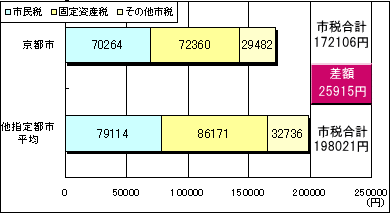 奈良県　文化観光税
昭和30年代　　奈良市と奈良県が法定外普通税としての
　　　　　　　　　 文化観光税をどちらが設定するかでもめた
東大寺の拝観料に課税するという内容に奈良県文化観光税条例が改正されたことについて、東大寺が同条例の執行停止を求めた抗告訴訟で、大阪高裁１９６６年（昭和４１年）８月５日決定（判例時報４５６号３頁以下）は、法令の処分性について次のように述べている。

「文化財の鑑賞が本来の目的であって、両寺院に対して支払う入場料は、賽銭・布施ではなく、入場の対価であり、かつ、本件文化観光税は、こうした有償入場行為に担税力を見出して課税するものであるから、「特に宗教を対象としこれを規制したものとは認め難い」
平泉町が昭和４５年から６０年まで
法定外普通税の
「文化観光施設税」を創設
日光市文化観光施設税
昭和31年9月6日　京都市において文化観光施設税条例公布
　　　　　11月　　日光市から二社一寺に懸案の施設増設について財政協力依頼
　　　　　　　　　　社寺側は三仏堂工事中につき猶予願いあるが、そのまま2年経過
昭和35年12月　市理事者及び市議会議員からなる文化観光施設税創設促進委員会設置
昭和36年７月　日光市文化施設税創設交渉委員会設置　
市長、助役、正副議長、社寺代表者
　　市・議会統一見解　京都市と同じく観光客から税を徴収する方式で実施
　　社寺意見　京都と異なり単なる観光文化財ではなく、信仰者に税を課するのは不当で
　　　　　　　　　ある。税という形ではなく、用途を指定した寄付として協力したい。
　　市意見　　寄付金は寄付者に意思しだいで決まる不安定なものであり、未納となっても
　　　　　　　　　強要できない。また社寺側は毎年国庫補助を受けて、国宝建造物の修理
　　　　　　　　　を行っているので、逆に社寺から多額の寄付を受けるのはおかしい
昭和37年2月　社寺　献饌料値上げを全国旅行あっせん業者に公表
　　　　　2月26日　日光市議会決議　氏子及び信徒である市民の意志を無視した行為
　　　　　3月16日　日光市文化観光施設税条例議決
　　　　　4月1日　社寺は値上(100円→200円)　30円分は寄付のつもり
地方財政法で、寄付の強制割当は禁止
定額の献饌料を収納することは明治31年7月内務省令により許可されている。単なる入場
料的性格のものではない
　　　　　6月1日　文化観光施設税実施
平成5年5月31日　文化観光施設税廃止
太宰府市歴史と文化の環境税条例
第1条　この条例は、本市固有の歴史的文化遺産及び観光資源等の保全と整備を図り、
環境にやさしい「歴史とみどり豊かな文化のまち」を創造するために課する歴史と
文化の環境税に関し必要な事項を定める。
第５条　歴史と文化の環境税は、有料駐車場に駐車する行為に対し、その対価を
支払う者（以下「有料駐車場利用者」という。）に課する。
この条例において「有料駐車場」とは、市内にある有料の駐車場のうち、
次の各号に掲げるもの以外の駐車場をいう。(1)　月極の駐車場(2)　事業所・店舗等に付随する駐車場(3)　臨時的駐車場 
有料駐車場利用者に課す歴史と文化の環境税の課税標準及び税率は、
駐車する行為1回につき次の各号に定める率とする。(1)　二輪車（自転車を除く。） 50円(2)　乗車定員が10人以下の自動車 100円(3)　乗車定員が10人を超え29人以下である自動車 300円(4)　乗車定員が29人を超える自動車（大型トラックを含む。） 500円
松島町文化観光施設税条例(平成元年三月十六日)
第一条　松島町における文化観光施設の整備をはかる費用などに充てるため、地方税法第5条第3項の規定に基づき、文化観光施設税を課する。
第二条　文化観光施設税は、文化財の拝観に対し、その拝観者に課する。
2　前項の「文化財」とは、瑞巌寺の境内にある建造物、庭園、その他有形の文化財でその拝観について何らの名義をもってするをとわず対価の支払いを要するものをいう。
第三条　次の各号に掲げる者が行う「文化財」の拝観に対しては、文化観光施設税を課さない。
一　公務又は業務による文化財の拝観者
二　小学校、中学校、盲学校、養護学校の児童若しくは生徒であるもの又は満六歳未満の者
第四条　文化観光施設税の税率は、拝観者一人拝観一回について、三十円とする。
第二条　この条例の規定は、前条の規則で定める日から起算して五年を経過したときにその効力を失う。
国際観光ホテル整備法
登録
ホテル・旅館
国土交通省
資金のあっ旋、課税の特例
ホテルと旅館
旅館の外客比率の低下
ユースホステルのほうが高率
遊興飲食税　バイヤーズホテルは５割減であった。その後登録ホテル・旅館における外客の飲食、宿泊に対する非課税措置にし、３７年に廃止
ゴルフ場利用税
１．課税主体　都道府県
２．課税客体　ゴルフ場の利用行為
３．納税義務者　ゴルフ場の利用者
４．税率　標準税率  　１人１日につき ８００円
　　　　　　　　制限税率　１，２００円
５．交付金
収入額のうち１０分の７に相当する額を、ゴルフ場利用税を納入したゴルフ場が所在する市町村に交付
６．税収（平成１６年度決算額）６３８億円（うち交付金額４５４億円）
「関空橋税」
「関空橋税」徴収開始、泉佐野市の減収穴埋めで
関西空港と対岸を結ぶ連絡橋の車両通行に、大阪府泉佐野市が往復１００円を徴収する「空港連絡橋利用税（関空橋税）」の課税が３０日、始まった。
　連絡橋の道路部分が国有化されたため、市が失った固定資産税収入年８億円を穴埋めする狙いで、西日本高速道路会社が通行料（普通車往復８００円）に上乗せして徴税する。救急車など緊急車両を除く全車両が対象で、年３億３０００万円の税収を見込む。利用税は自治体が独自に課税する法定外税で、道路通行への課税は全国で唯一。
（2013年3月30日18時59分 読売新聞）